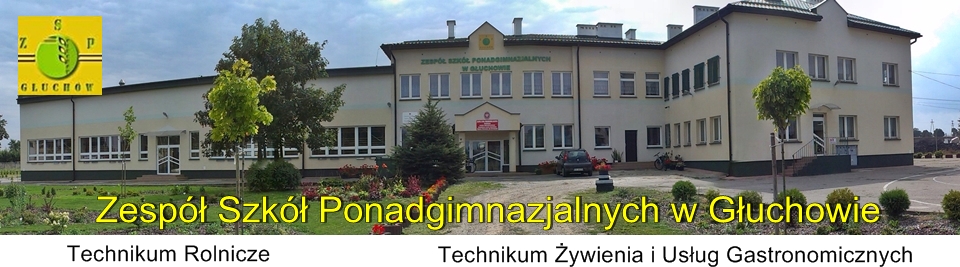 Szkoła promująca zdrowie
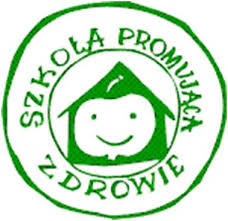 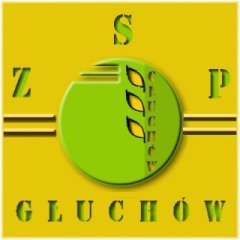 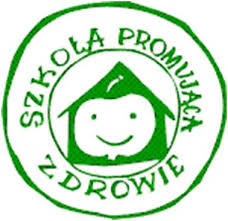 ZSP w Głuchowie należy do Sieci Szkół Promujących Zdrowie Województwa Łódzkiego
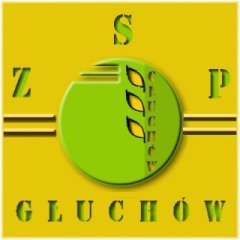 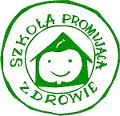 Szkoła 
Promująca Zdrowie
to szkoła, która we współpracy z rodzicami uczniów i społecznością lokalną:
systematycznie i planowo tworzy środowisko      społeczne i fizyczne sprzyjające zdrowiu i dobremu samopoczuciu społeczności szkolnej,

 wspiera rozwój kompetencji uczniów i pracowników w zakresie dbałości o zdrowie przez całe życie.
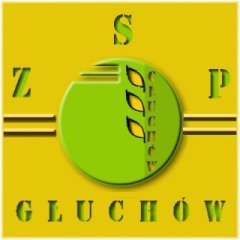 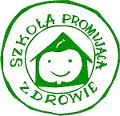 REALIZACJA PROGRAMU PROMUJĄCEGO ZDROWIE:
rok szkolny 2010/2011  - blok „ZDROWIE FIZYCZNE I ZDROWE ŻYWIENIE”
rok szkolny 2011/2012 -  blok „PROFILAKTYKA UZALEŻNIEŃ”,
rok szkolny 2012/2013 – blok „ZDROWIE PSYCHICZNE I BEZPIECZEŃSTWO”
rok szkolny 2013/2014 - blok „ PROFILAKTYKA CHORÓB CYWILIZACYJNYCH”
rok szkolny 2014/2015 – blok „AKTYWIZACJA  RODZICÓW”
rok szkolny 2015/2016 - blok „ZDROWY STYL ŻYCIA”
rok szkolny 2016/2017 – blok „ODŻYWIAMY SIĘ ZDROWO  I KOLOROWO”
rok szkolny 2017/2018– blok „ MÓJ CZAS WOLNY”
rok szkolny 2018/2019– blok „ RUCH NA ŚWIEŻYM POWIETRZU”
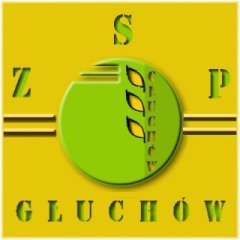 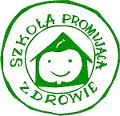 W naszej szkole podczas zajęć poznajemy zasady prawidłowego odżywiania oraz uczymy się prawidłowego przygotowywania pełnowartościowych posiłków.
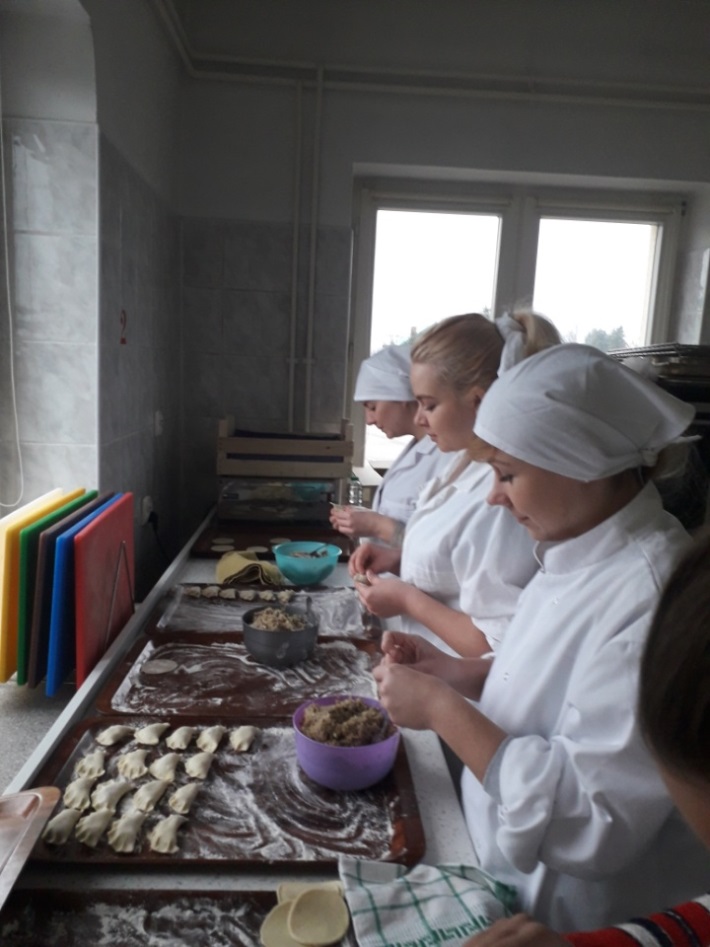 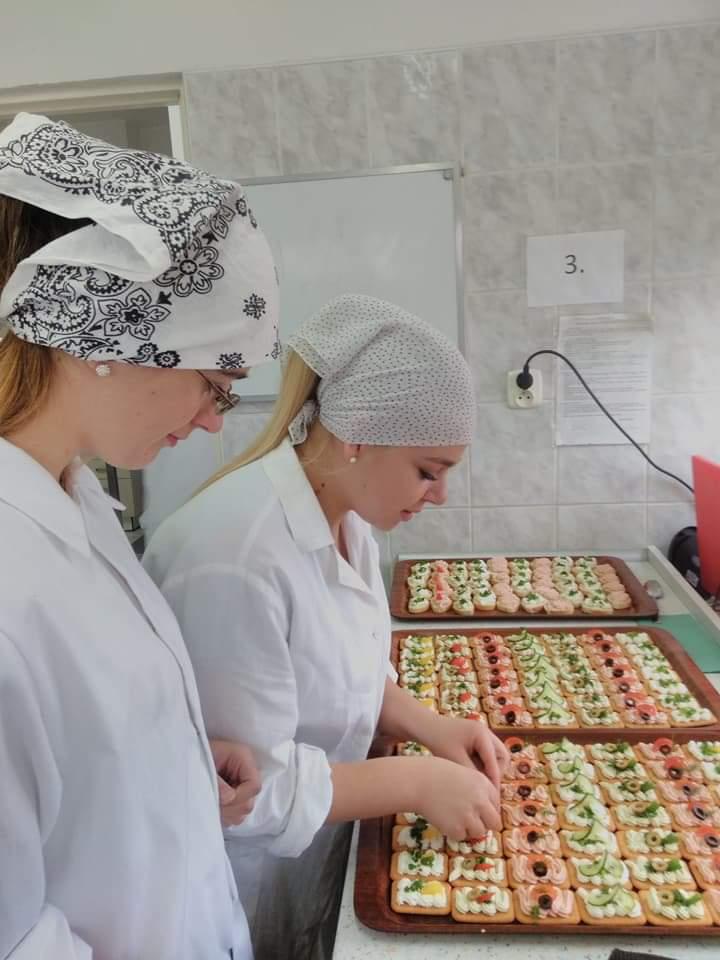 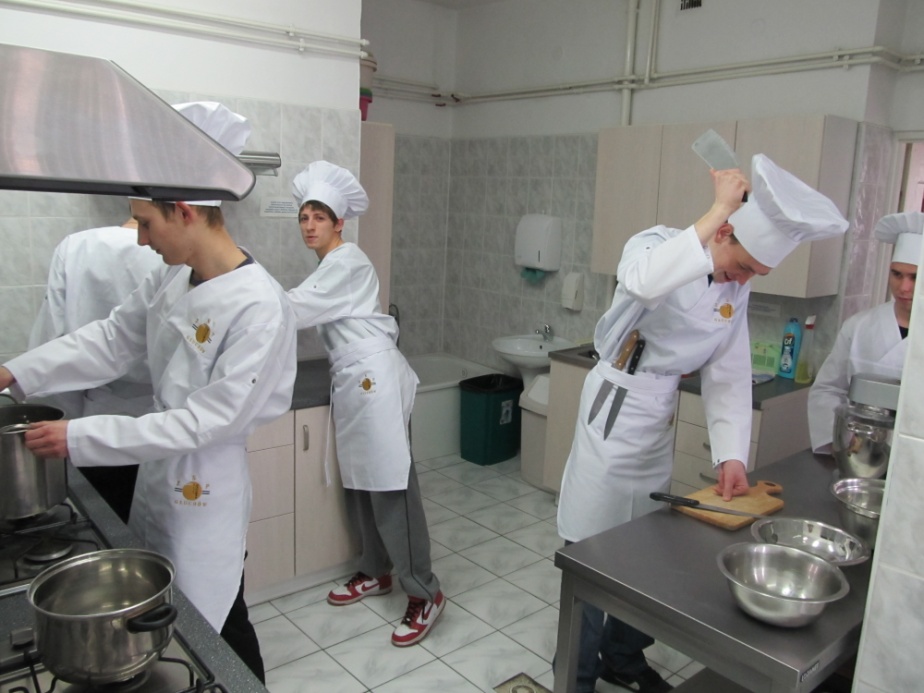 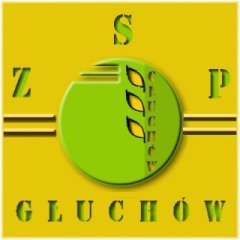 Promocja zdrowego żywienia
Olimpiada wiedzy o żywności i żywieniu
Konkursy szkolne i międzyszkolne
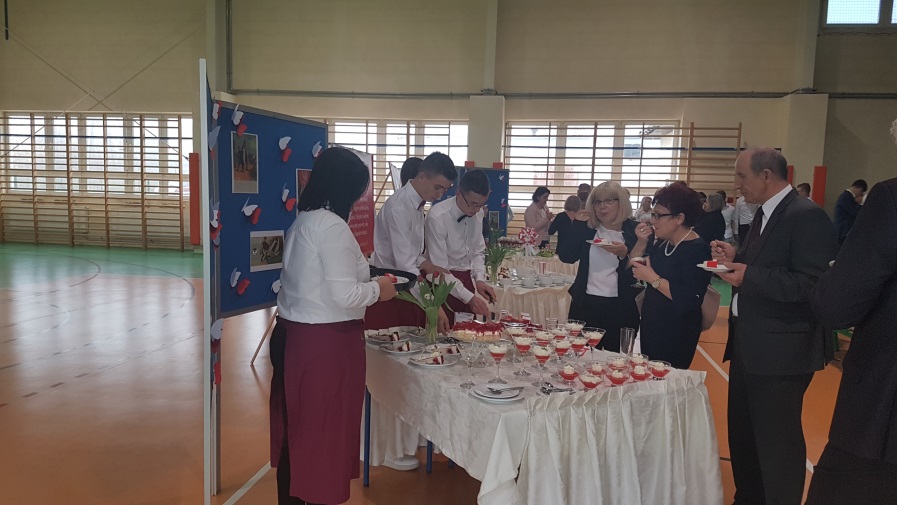 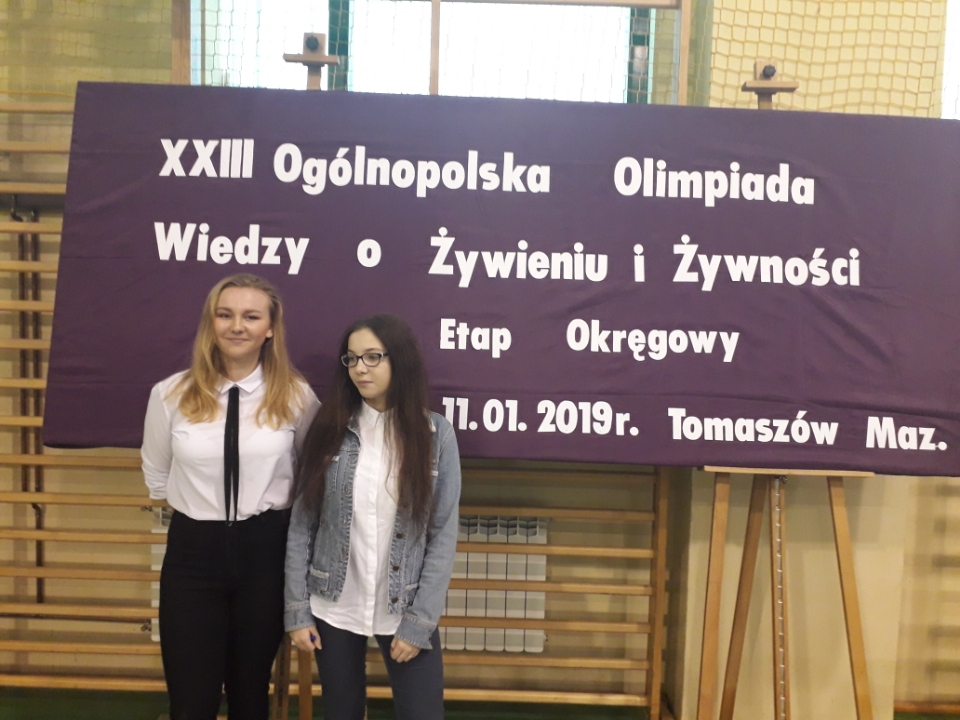 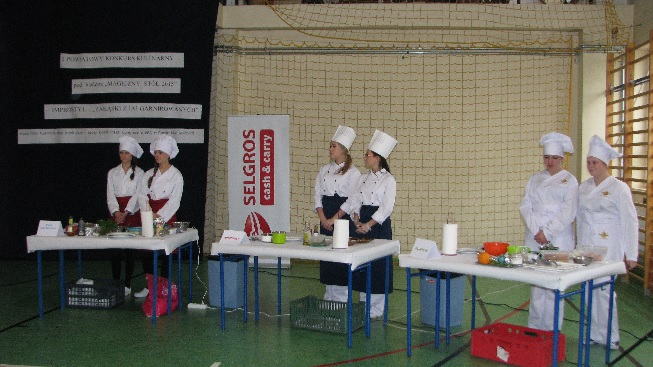 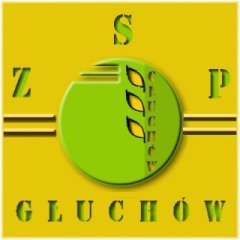 Promujemy zdrowy styl życia i aktywność na świeżym powietrzu
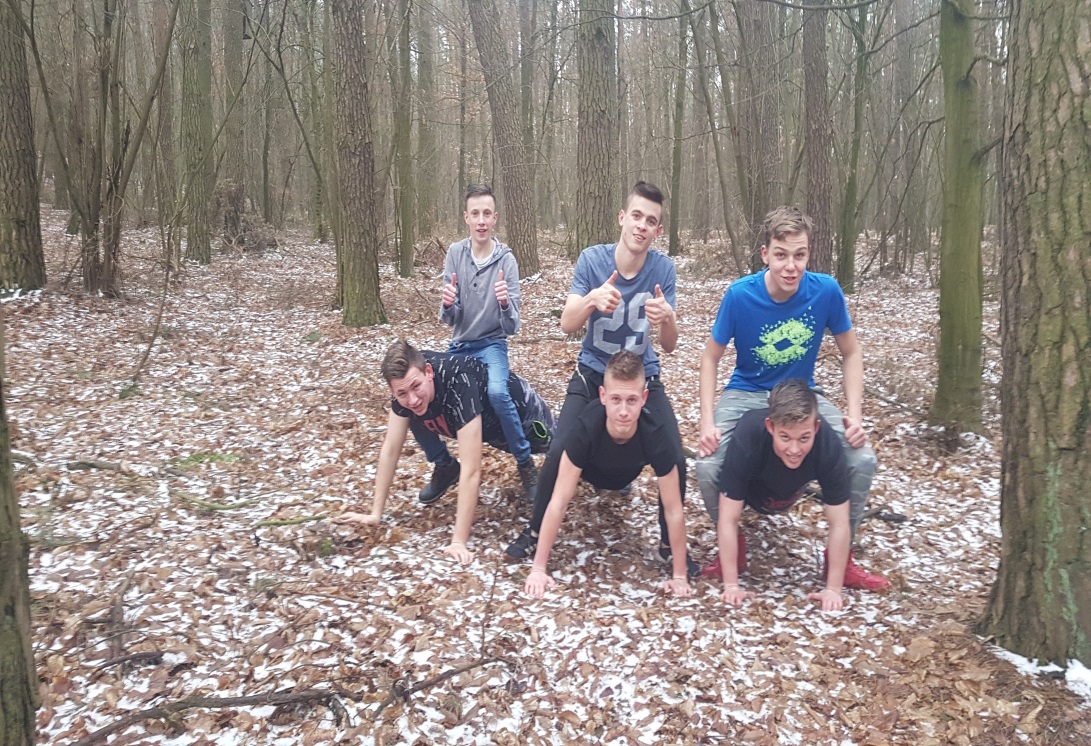 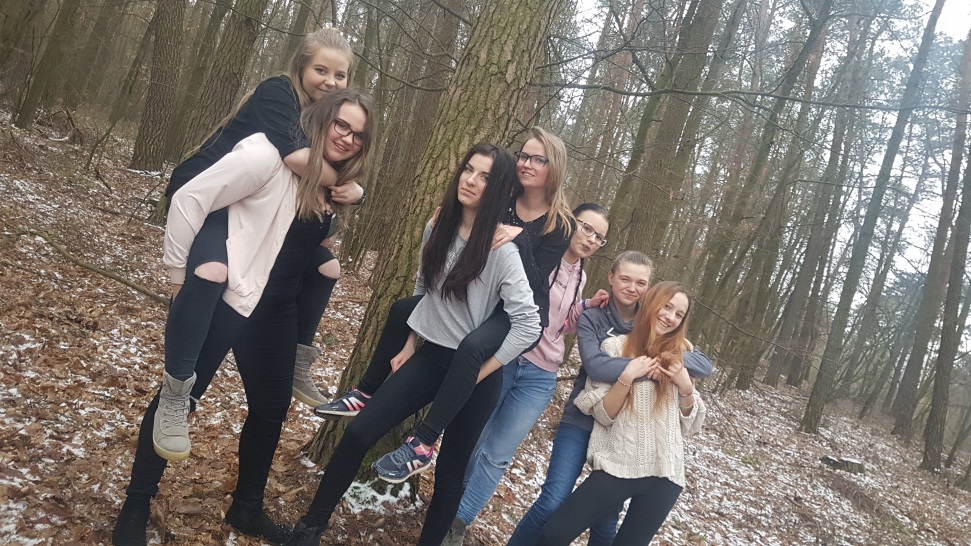 Turnieje i zawody sportowe
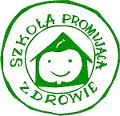 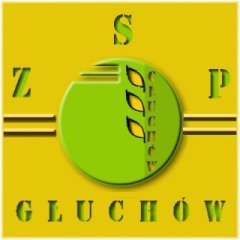 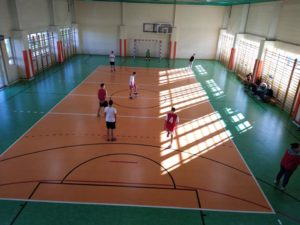 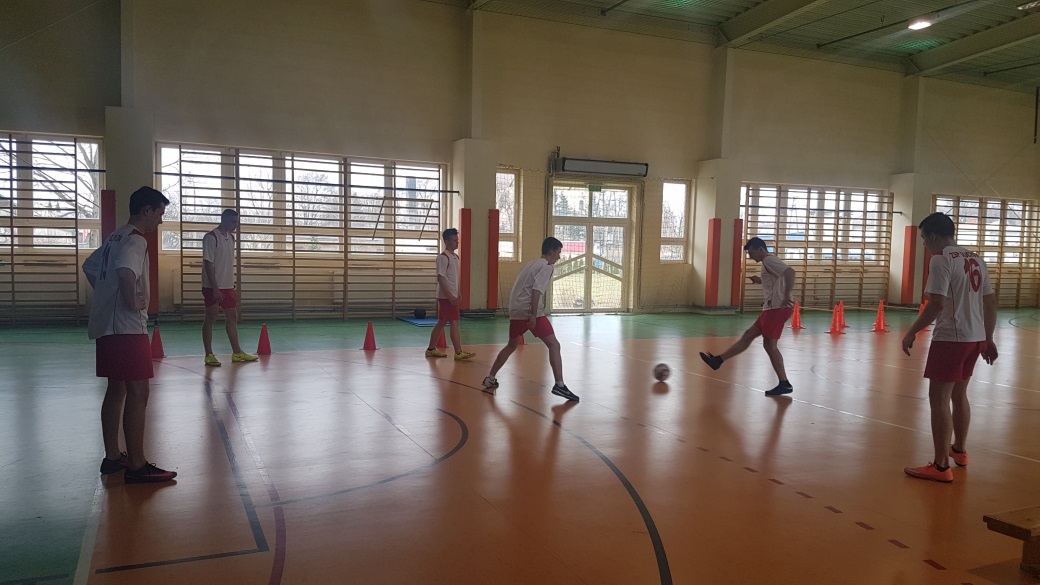 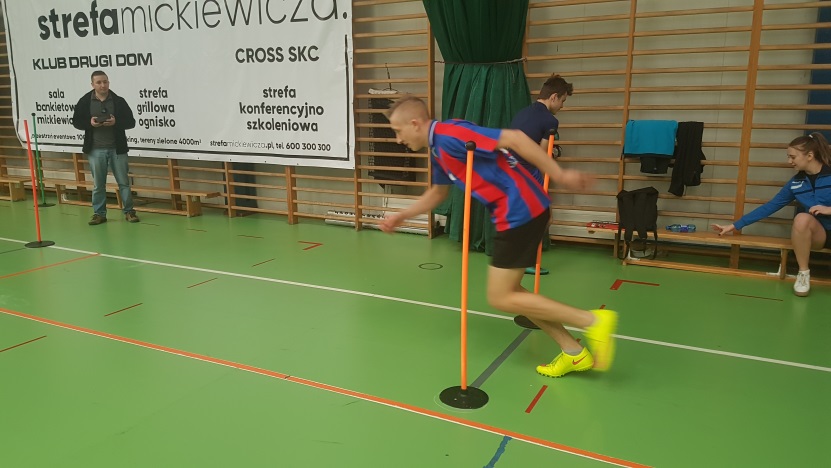 Odżywiamy się zdrowo i z tradycją
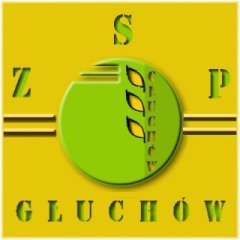 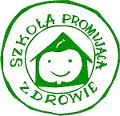 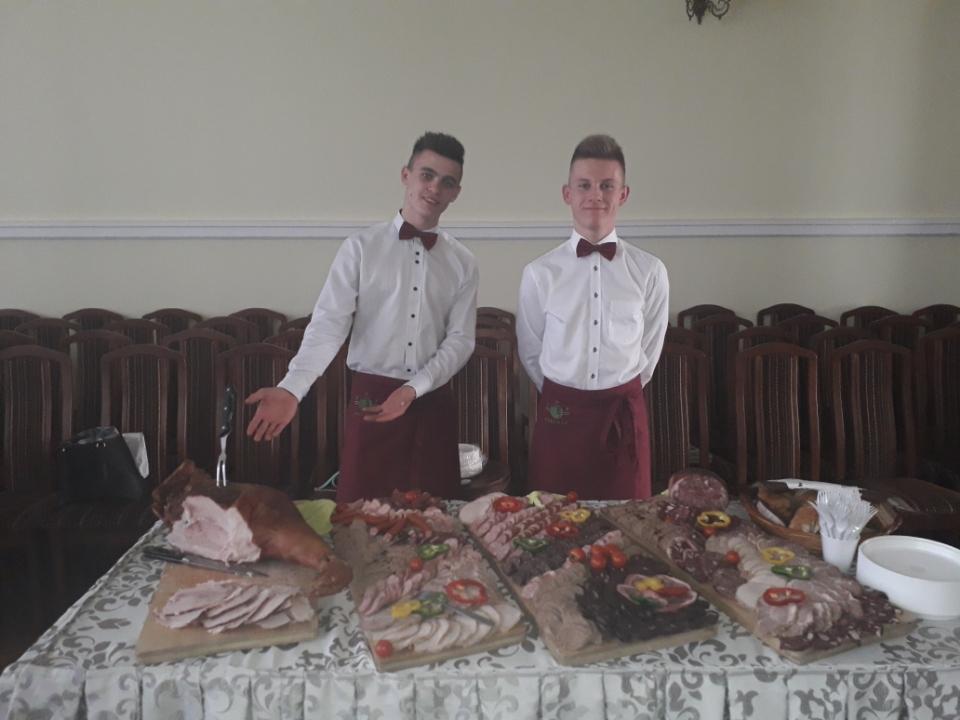 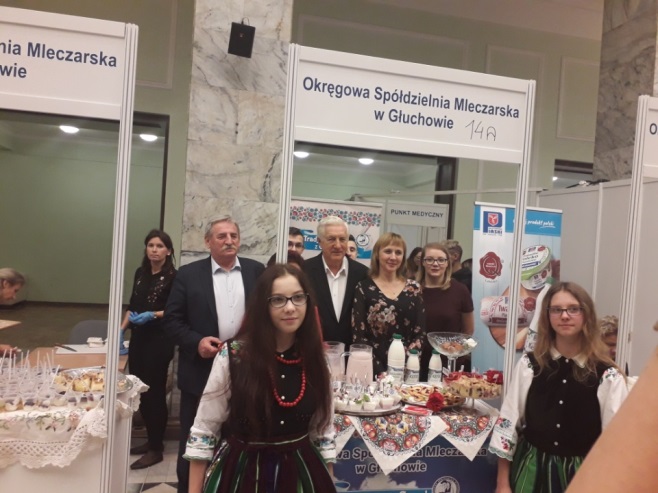 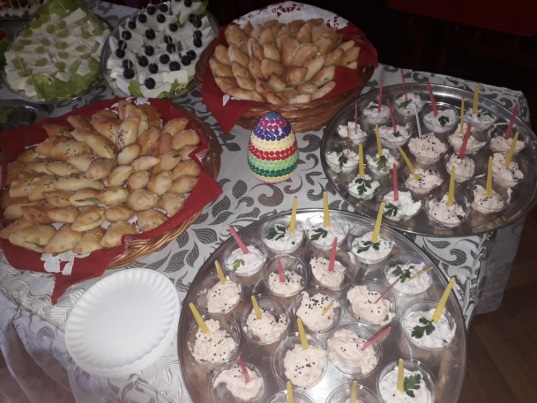 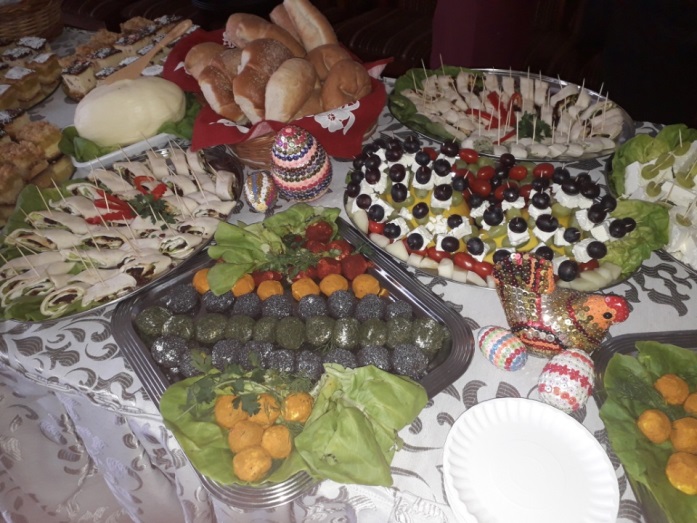 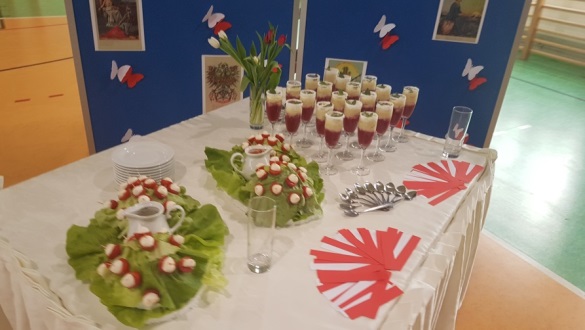 AUTOEWALUACJA  DZIAŁAŃ W SZKOLE PROMUJĄCEJ ZDROWIE
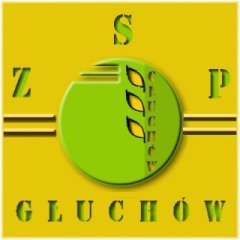 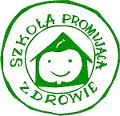 W roku szkolnym 2018/2019 przeprowadziliśmy autoewaluację celem sprawdzenia, w jakim stopniu nasza szkoła osiąga cele określone w polskiej koncepcji SzPZ. Uzyskane dane posłużą nam do planowania dalszych działań dla rozwoju SzPZ, wyboru kolejnych problemów priorytetowych.
Metody i techniki badawcze
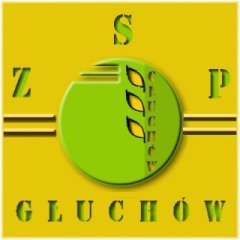 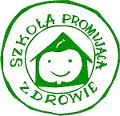 Obserwacja
Analiza dokumentacji
Wywiady
Badania ankietowe uczniów, nauczycieli, rodziców, pracowników niepedagogicznych
STANDARD PIERWSZY
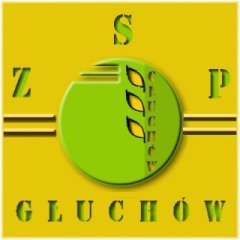 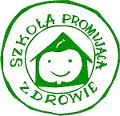 Koncepcja pracy szkoły, jej struktura i organizacja sprzyjają uczestnictwu społeczności szkolnej w realizacji działań w zakresie promocji zdrowia oraz ich skuteczności i długofalowości
Podsumowanie wyników w standardzie pierwszym
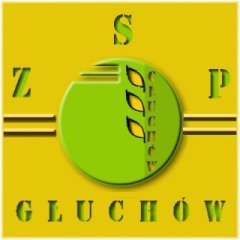 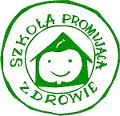 Średnia liczba punktów dla standardu pierwszego : 5,0
Problem priorytetowy : Nie dotyczy
STANDARD DRUGI
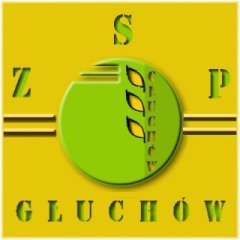 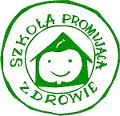 Klimat społeczny szkoły sprzyja zdrowiu i dobremu samopoczuciu uczniów, nauczycieli i innych pracowników szkoły oraz rodziców uczniów
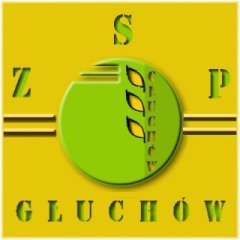 Podsumowanie wyników w standardzie drugim
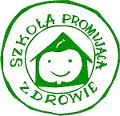 Średnia liczba punktów dla standardu drugiego : 5,0
Problem priorytetowy : Nie dotyczy
STANDARD TRZECI
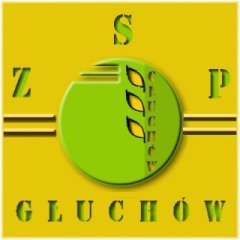 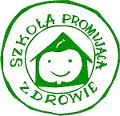 Szkoła realizuje edukację zdrowotną i program profilaktyki dla uczniów, nauczycieli i innych pracowników szkoły oraz dąży do poprawy skuteczności działań w tym zakresie
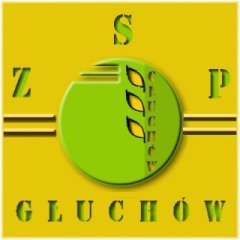 Podsumowanie wyników w standardzie trzecim
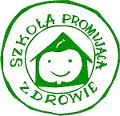 Średnia liczba punktów dla standardu trzeciego: 4,7
Problem priorytetowy:
Niewystarczające włączanie uczniów w proces edukacji zdrowotnej.
Zbyt mała współpraca z rodzicami uczniów na etapie planowania i realizacji edukacji zdrowotnej.
STANDARD CZWARTY
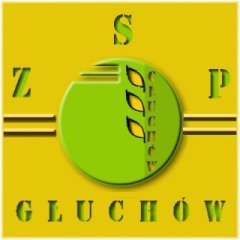 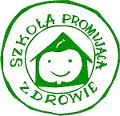 Warunki oraz organizacja nauki i pracy sprzyjają zdrowiu i dobremu samopoczuciu uczniów, nauczycieli i innych pracowników szkoły oraz współpracy z rodzicami
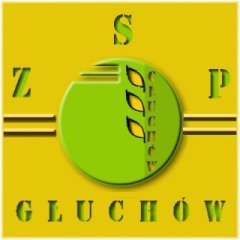 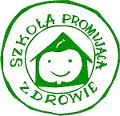 Średnia liczba punktów dla standardu czwartego : 4,4
Problem priorytetowy: Nie w każdym dniu w szkole organizowane są wspólne drugie śniadania, Organizacja przerw międzylekcyjnych nie sprzyja warunkom odpoczynku.
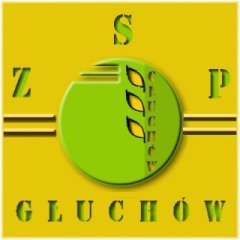 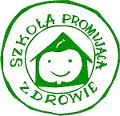 OCENA STANDARDÓWI WYBÓR PROBLEMÓW PRIORYTETOWYCH
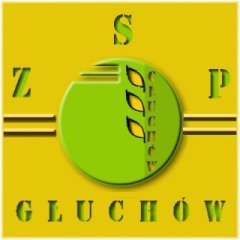 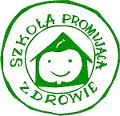 Ocena efektów działań i wybór problemów priorytetowych
Dobre samopoczucie w szkole
Średnia liczba punktów: 4,9 
Problem priorytetowy:  Niewłaściwy stosunek części uczniów do nauki oraz niewystarczające zaangażowanie uczniów w proces zdobywania wiedzy i nabywania nowych umiejętności
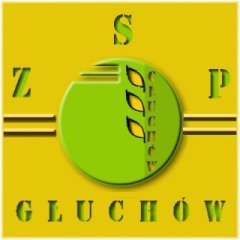 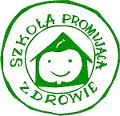 Podsumowanie
Co jest największym osiągnięciem (mocną stroną) szkoły?

Społeczność szkolna  identyfikuje się z programem Szkoła Promująca Zdrowie.
Działania dotyczące promocji zdrowia są planowane, długofalowe i cykliczne. 
Szkoła skutecznie współpracuje z wieloma instytucjami środowiska lokalnego w celu ochrony i poprawy zdrowia wszystkich członków społeczności szkolnej.
Cała społeczność szkolna angażuje się w działania prozdrowotne w ramach zajęć edukacyjnych, pozalekcyjnych, imprez środowiskowych, wyjazdów, spotkań, rajdów, biwaków, zawodów sportowych, konkursów, warsztatów, projektów edukacyjnych, realizując programy wewnętrzne i zewnętrzne.
Dyrekcja szkoły podejmuje działania służące poprawie warunków oraz organizacji nauki i pracy.
Szkoła promuje aktywność fizyczną.
Szkoła dzieli się swymi doświadczeniami z innymi placówkami działającymi na rzecz promocji zdrowia.
Uczniowie dbają o higienę osobistą i otoczenia.
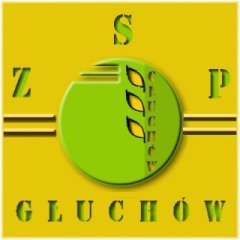 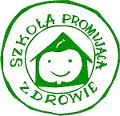 Jakie są korzyści z przeprowadzenia autoewaluacji?
Sprawdzenie w jakim stopniu nasza szkoła osiąga ustalone standardy szkoły promującej zdrowie.
Podstawa do planowania długofalowych działań dla rozwoju naszej szkoły.  
Jakie były trudności związane z przeprowadzeniem autoewaluacji?
Czasochłonne badania i opracowanie wyników.
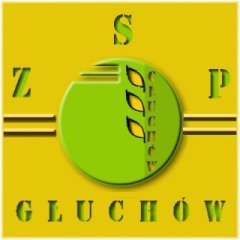 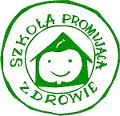 DZIĘKUJEMY ZA UWAGĘ
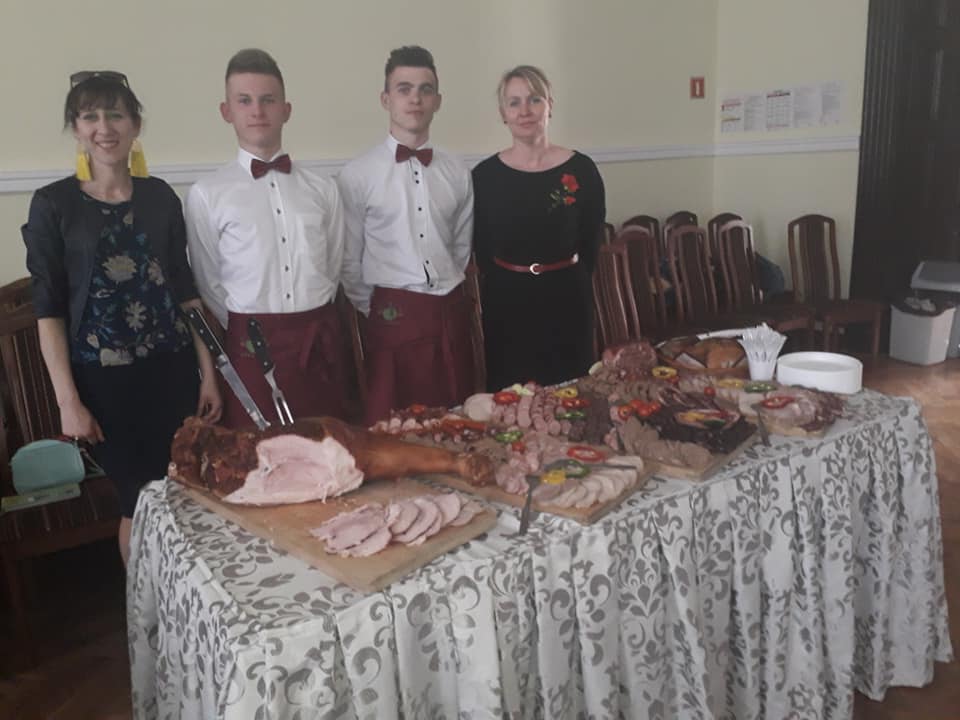 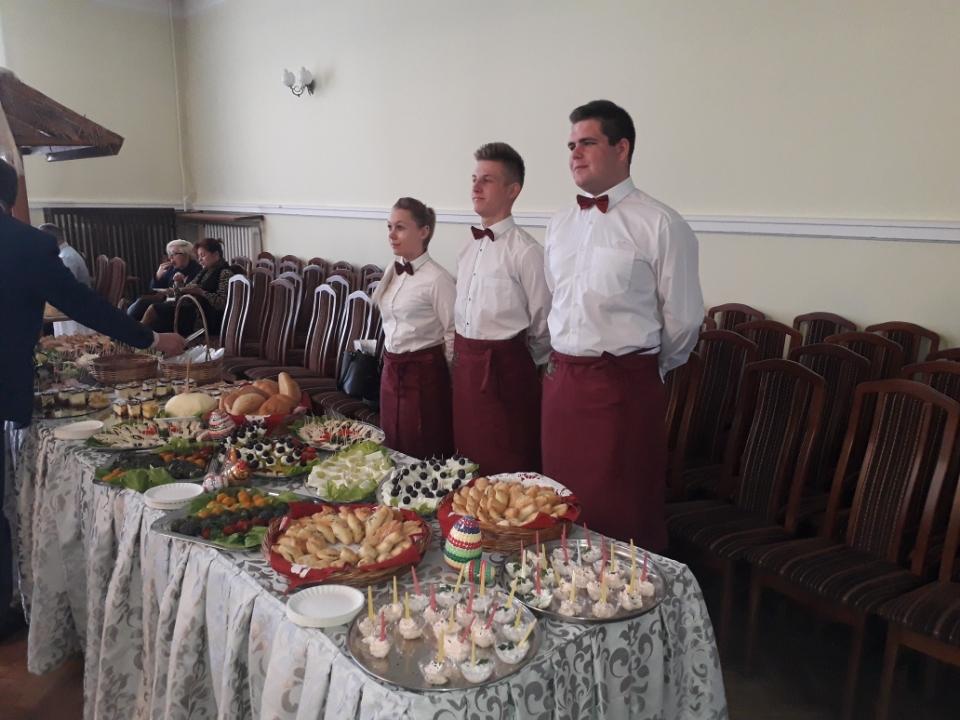